INLS261 Tools for Information Literacy
Microsoft® Office Access 2007 Training
Get up to speed
[Speaker Notes: [Note to trainer: For detailed help in customizing this template, see the very last slide. Also, look for additional lesson text in the notes pane of some slides.]]
Course contents
Overview: Fast, easy, simple
Lesson 1: A new beginning
Lesson 2: OK, back to work
Lesson 3: Save your files in the format that works best
Each lesson includes a list of suggested tasks and a set of test questions.
2 November 2007
Get up to speed
2
Overview: Fast, easy, simple
As soon as you see Access 2007, you see change. 
And you may wonder, how long will it take to get comfortable with the new version? 
That’s what this course is for. Meet the improvements, learn how they help you do your work, and see how quickly you can put Access 2007 to work for you. You’ll be up to speed in next to no time.
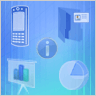 2 November 2007
Get up to speed
3
Course goals
Learn how to download a database from the new Getting Started with Microsoft Office Access page.
Find out about creating database objects by using the new Ribbon.
Learn about saving and sharing your data in appropriate formats.
2 November 2007
Get up to speed
4
Lesson 1
A new beginning
A new beginning
Right from the start, Access 2007 is designed for ease and convenience.
Clearly visible and functionally arranged, features and commands in Access 2007 follow the logic of your work to make you more productive.
2 November 2007
Get up to speed
6
Get started with a template
When you start Access 2007, you see the new Getting Started with Microsoft Office Access page.
Here you’ll find that this version of Access has already done a lot of your work for you: Categorized templates let you start your job in the middle. 
Templates are pre-built, task-focused databases that you can download and use right away. Pick, click—it’s really quick.
2 November 2007
Get up to speed
7
[Speaker Notes: More about templates in the next lesson, but first some other big improvements.]
Meet the new look
When you create or open an Access 2007 database, some new tools appear right before your eyes.
They’re your new friends, the keys to your Access success.
Take a minute to learn their names:
The Ribbon
The Quick Access Toolbar
The Microsoft Office Button
The Navigation Pane
2 November 2007
Get up to speed
8
Meet the new look
When you create or open an Access 2007 database, some new tools appear right before your eyes.
They’re your new friends, the keys to your Access success.
The Navigation Pane shows you just what’s in the database you’re using. Tables, forms, reports, and queries—they’re all visible here, handy while you work.
And you do your work by using the Ribbon. That’s next.
2 November 2007
Get up to speed
9
Work with the Ribbon
Much more than a new look, the Ribbon represents years of research on user experience.
Designed with your work in mind, the Ribbon puts the tools and power of Access where you can see them at once, without hunting through the program. 
That makes your work more efficient.
2 November 2007
Get up to speed
10
Work with the Ribbon
The Ribbon is organized around common activities.
Each Ribbon tab is organized around a common activity and contains the commands you’ll need for that activity. The commands are gathered into logical groups. 
Commands are easy to find, and they’re easy to use. The Ribbon is your command center for working in Access 2007.
2 November 2007
Get up to speed
11
[Speaker Notes: In the picture, you see the Tables group and the Forms group on the Create tab.]
Make the Quick Access Toolbar your own
Everybody has favorite toolbar commands. 
The Quick Access Toolbar is the toolbar that you fill to suit yourself.
The picture shows two different versions of the toolbar:
The basic Quick Access Toolbar
A customized Quick Access Toolbar
2 November 2007
Get up to speed
12
Make the Quick Access Toolbar your own
Everybody has favorite toolbar commands. 
The Quick Access Toolbar is the toolbar that you fill to suit yourself.
To put your favorite commands on the Quick Access Toolbar so that they’re always close at hand, just right-click a command, and then click Add to Quick Access Toolbar.
Whatever tab you’re on, these commands stay right in reach.
2 November 2007
Get up to speed
13
[Speaker Notes: Tip: You can also quickly remove a command from the Quick Access Toolbar. Just right-click it, and then click Remove from Quick Access Toolbar.]
Manage your work: the Microsoft Office Button
The Microsoft Office Button      appears in the upper-left corner of the Access window.
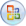 It may remind you of the File menu in previous versions of Access.
When you click the Microsoft Office Button, you’ll see:
A menu of basic commands for working with files.
A list of your recent documents.
A button that you click to view and select various program settings.
2 November 2007
Get up to speed
14
Suggestions for practice
Familiarize yourself with the Getting Started with Microsoft Office Access page.
Use the Navigation Pane.
Get oriented to the Ribbon.
Use the Quick Access Toolbar. 
Look at the options available from the Microsoft Office Button.
Bonus: View keyboard shortcuts.
Online practice (requires Access 2007)
2 November 2007
Get up to speed
15
[Speaker Notes: [Note to trainer: With Access 2007 installed on your computer, you can click the link in the slide to go to an online practice. In the practice, you can work through each of these tasks in Access, with instructions to guide you. Important: If you don’t have Access 2007, you won’t be able to access the practice instructions.]]
Test 1, question 1
Which of the following is intended for you to customize by adding your favorite commands? (Pick one answer.)
The Getting Started with Microsoft Office Access page. 
The Quick Access Toolbar. 
The Ribbon. 
Tabs and groups.
2 November 2007
Get up to speed
16
Test 1, question 1: Answer
The Quick Access Toolbar.
The Quick Access Toolbar enables you to see commands you use often, whatever you’re doing. Right-click any command to add it to this toolbar, or right-click a command on the toolbar to remove it.
2 November 2007
Get up to speed
17
Test 1, question 2
Which of the following first appears on the Getting Started with Microsoft Office Access page? (Pick one answer.)
The Navigation Pane. 
The Create tab. 
The Microsoft Office Button. 
The Table Templates command.
2 November 2007
Get up to speed
18
Test 1, question 2: Answer
The Microsoft Office Button.
The Microsoft Office Button first appears on the Getting Started with Microsoft Office Access page, and you can use it there to create or open a database if you want to.
2 November 2007
Get up to speed
19
Test 1, question 3
What is the basis of the Ribbon’s organization? (Pick one answer.)
Commands are grouped alphabetically. 
Commands you don’t use are not shown. 
Commands are grouped around common activities. 
Commands are listed on menus.
2 November 2007
Get up to speed
20
Test 1, question 3: Answer
Commands are grouped around common activities.
That way, you can see exactly what you need to do what you want to do.
2 November 2007
Get up to speed
21
Lesson 2
OK, back to work
OK, back to work
Through templates, Access 2007 makes it really easy to create a new database.
Templates provide pre-built databases designed to suit your needs.  
On the Getting Started with Microsoft Office Access page, select a database template category such as Business, Personal, or Education. As the picture shows, you’ll see a range of possibilities.
2 November 2007
Get up to speed
23
Download a database
When you select a template, Access 2007 shows you more about it in the pane on the right side of the Getting Started page.
Here you can give the database a name you choose, which is what you’ll see after you download it to your computer. Here too is the Download button.
After the download is complete, you use the Navigation Pane to see what’s in your new database.
2 November 2007
Get up to speed
24
Create a table from a template
Suppose you want to add a table to your database. 
Access 2007 makes that easy—there are templates for tables, too.
Click the Create tab to see the Tables group. There, you’ll click Table Templates. 
Choose a table template—options include Events, Issues, Tasks, and more—and in a moment your database contains another table, with fields and data types appropriate to its purpose.
2 November 2007
Get up to speed
25
Create a form, format a form
You can create a form in a heartbeat, and then format it to your heart’s content.
To create a new form in Access 2007, click the Create tab, and then click Form. Simple.
Access bases the new form on the existing database project that you already have open, or that you have selected in the Navigation Pane.
2 November 2007
Get up to speed
26
Create a form, format a form
The new form opens in Layout view, and the Ribbon offers you Form Layout Tools with two tabs: Formatting and Arrange.
The commands on those tabs make changing the appearance of controls and labels so easy, the trick is knowing when to stop. 
Best of all, you preview the changes as you make them. If you don’t like a change, undo it: Press CTRL+Z or click the Quick Access Toolbar Undo button      .
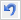 2 November 2007
Get up to speed
27
[Speaker Notes: Note: The Form Layout Tools appear on the Ribbon only when they can be used.]
Create a report, format a report
New reports are a snap, and you won’t be surprised by how to create them.
Click the Create tab, and then click Report. 
Access bases the new report on the existing object that you already have open, or that you have selected in the Navigation Pane.
2 November 2007
Get up to speed
28
Create a report, format a report
The new report opens in Layout view, and the Ribbon offers you Report Layout Tools with three tabs: Formatting, Arrange, and Page Setup.
Use the commands on those tabs to change the appearance of controls and labels or to select margins, paper size, and other printing options.

Naturally, you preview the changes as you make them.
2 November 2007
Get up to speed
29
[Speaker Notes: Note: Like the Form Layout Tools described in earlier slides, the Formatting, Arrange, and Page Setup tabs appear on the Ribbon only when they can be used.]
Suggestions for practice
Create a database.
Create a table.
Create and format a form.
Create and format a report.
Online practice (requires Access 2007)
2 November 2007
Get up to speed
30
[Speaker Notes: [Note to trainer: With Access 2007 installed on your computer, you can click the link in the slide to go to an online practice. In the practice, you can work through each of these tasks in Access, with instructions to guide you. Important: If you don’t have Access 2007, you won’t be able to access the practice instructions.]]
Test 2, question 1
What would be the fastest way to create a database for your contacts? (Pick one answer.)
Download a Contacts database template. 
Click Blank Database. 
Search for one on the Internet. 
Buy an address book.
2 November 2007
Get up to speed
31
Test 2, question 1: Answer
Download a Contacts database template.
You’ll find a Contacts template on the Getting Started with Microsoft Office Access page, in the Business category or the Personal category.
2 November 2007
Get up to speed
32
Test 2, question 2
How do you base a new report on an existing table? (Pick one answer.)
Copy the table data and paste it into the report. 
Select the table in the Navigation Pane and click Report on the Create tab. 
Save the table as a report. 
On the Create tab, in the Reports group, click New Table.
2 November 2007
Get up to speed
33
Test 2, question 2: Answer
Select the table in the Navigation Pane and click Report on the Create tab.
Access gives the new report controls that match the table fields, and the same name as the table.
2 November 2007
Get up to speed
34
Test 2, question 3
Which of the following is a type of table template? (Pick one answer.)
Events.
Issues.
Tasks.
All three.
2 November 2007
Get up to speed
35
Test 2, question 3: Answer
All three.
Table template types include Contacts and Assets, too.
2 November 2007
Get up to speed
36
Lesson 3
Save your files in the format that works best
Save your files in the format that works best
Access 2007 uses a new file format and a new file extension.
What does that mean to you? Several advantages, and a couple of simple steps, which this lesson describes. 
And yes—old files do work in the new version of Access.
2 November 2007
Get up to speed
38
Benefits
Why change the file format? 
There are several advantages, and several reasons.
To make Access 2007 databases more secure. 
To make them more compact.
2 November 2007
Get up to speed
39
Benefits
Why change the file format? 
There are several advantages, and several reasons.
To make recovery of data more reliable if a file does become corrupted.
To add some features that aren’t so easy to put into a picture, like table fields that store attachments, and fields with multiple values.
2 November 2007
Get up to speed
40
Upgrade previous databases
With Access 2007, you can make a copy of an older database that will be more secure, more compact, and easier to recover if necessary.
Here’s all you have to do to give the older database every advantage of the new file format:
In Access 2007, click the Microsoft Office Button     and use the Open command to open that older database.
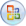 Click the button again and point to Save As.
2 November 2007
Get up to speed
41
Upgrade previous databases
With Access 2007, you can make a copy of an older database that will be more secure, more compact, and easier to recover if necessary.
Here’s all you have to do to give the older database every advantage of the new file format:
Click Access 2007 Database.
It’s sort of obvious, because it’s supposed to be.
2 November 2007
Get up to speed
42
Share in an older format
You may need to share an Access 2007 database with someone who is working with a previous version of Access.
To do this, you create a copy in an older file format.
2 November 2007
Get up to speed
43
Share in an older format
You may need to share an Access 2007 database with someone who is working with a previous version of Access.
The method of making that copy is very like the method of upgrading an older database:
Open the Access 2007 database, and then click the Microsoft Office Button      .
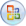 Point to Save As, and then click the option that applies.
2 November 2007
Get up to speed
44
You can’t have everything
Some new features in Access 2007 require the new file format—in other words, they’re only available in Access 2007.
If your database uses those new features, and you try to make a copy of the database in an older format, this Access message tells you why that doesn’t happen.
So if you know that you’ll be sharing a database with people who don’t have Access 2007, plan your work accordingly.
2 November 2007
Get up to speed
45
Suggestions for practice
Save a copy of an Access 2007 database as an Access 2003 database.
Upgrade an Access 2002-2003 database.
Online practice (requires Access 2007)
2 November 2007
Get up to speed
46
[Speaker Notes: [Note to trainer: With Access 2007 installed on your computer, you can click the link in the slide to go to an online practice. In the practice, you can work through each of these tasks in Access, with instructions to guide you. Important: If you don’t have Access 2007, you won’t be able to access the practice instructions.]]
Test 3, question 1
Which of the following is true of the Access 2007 file format? (Pick one answer.)
It is based on XML. 
It works with all previous versions of Access. 
It provides increased security and decreased file sizes. 
It requires that you reconfigure your printer.
2 November 2007
Get up to speed
47
Test 3, question 1: Answer
It provides increased security and decreased file sizes.
2 November 2007
Get up to speed
48
Test 3, question 2
How do you use an older database in Access 2007? (Pick one answer.)
Open the database and use the Save As command. 
Send it as an e-mail attachment, using Microsoft Office Outlook® 2007. 
Open the database in Access 2007, and the upgrade happens automatically. 
Open the database and export its data to a new blank database in Access 2007.
2 November 2007
Get up to speed
49
Test 3, question 2: Answer
Open the database and use the Save As command.
2 November 2007
Get up to speed
50
Test 3, question 3
Access 2007 features cannot be shared with people who use earlier versions of Access.  (Pick one answer.)
True. 
False.
2 November 2007
Get up to speed
51
Test 3, question 3: Answer
False.
You can use the Save As command to create a copy compatible with previous versions.
2 November 2007
Get up to speed
52
Quick Reference Card
For a summary of the tasks covered in this course, view the Quick Reference Card.
2 November 2007
Get up to speed
53
USING THIS TEMPLATE
See the notes pane or view the full notes page (View tab) for detailed help on this template.
[Speaker Notes: Using This Template
This Microsoft Office PowerPoint® template has training content about the features and benefits of Access 2007. It’s geared for you to present to a group and customize as necessary. 
This template’s content is adapted from the Microsoft Office Online Training course called “Up to speed with Access 2007.”
Features of the template
Title slide: On the very first slide, there is placeholder text over which you should type the name of your company. Or you can delete the text box altogether if you don’t want this text.
Animations: Custom animation effects are applied throughout the presentation. These effects include Peek, Stretch, Dissolve, and Checkerboard. All effects play in previous versions back to Microsoft PowerPoint 2000. To alter animation effects, go to the Slide Show menu, click Custom Animation, and work with the options that appear.
If this presentation contains a Macromedia Flash animation: To play the Flash file, you must register a Microsoft ActiveX® control, called Shockwave Flash Object, on your computer. To do this, download the latest version of the Macromedia Flash Player from the Macromedia Web site.
Slide transitions: The Wipe Down transition is applied throughout the show. If you want a different one, go to the Slide Show menu, click Slide Transition, and work with the options that appear. 
Hyperlinks to online course: The template contains links to the online version of this training course. The links take you to the hands-on practice session for each lesson and to the Quick Reference Card that is published for this course. Please take note: You must have Access 2007 installed to view the hands-on practice sessions. If you don’t have Access 2007, you won’t be able to access the practice instructions. 
Headers and footers: The template contains a footer that has the course title. You can change or remove the footers in the Header and Footer dialog box (which opens from the View menu).]